CLASS-VI
SUBECT-SCIENCE
CHAPTER-07GETTING TO KNOW PLANTS
PRESENTED BY
SUDHIR KUMAR SINGH
D.I.E.T
RUDRAPUR,U.S.NAGAR
U.K.
PLANTS
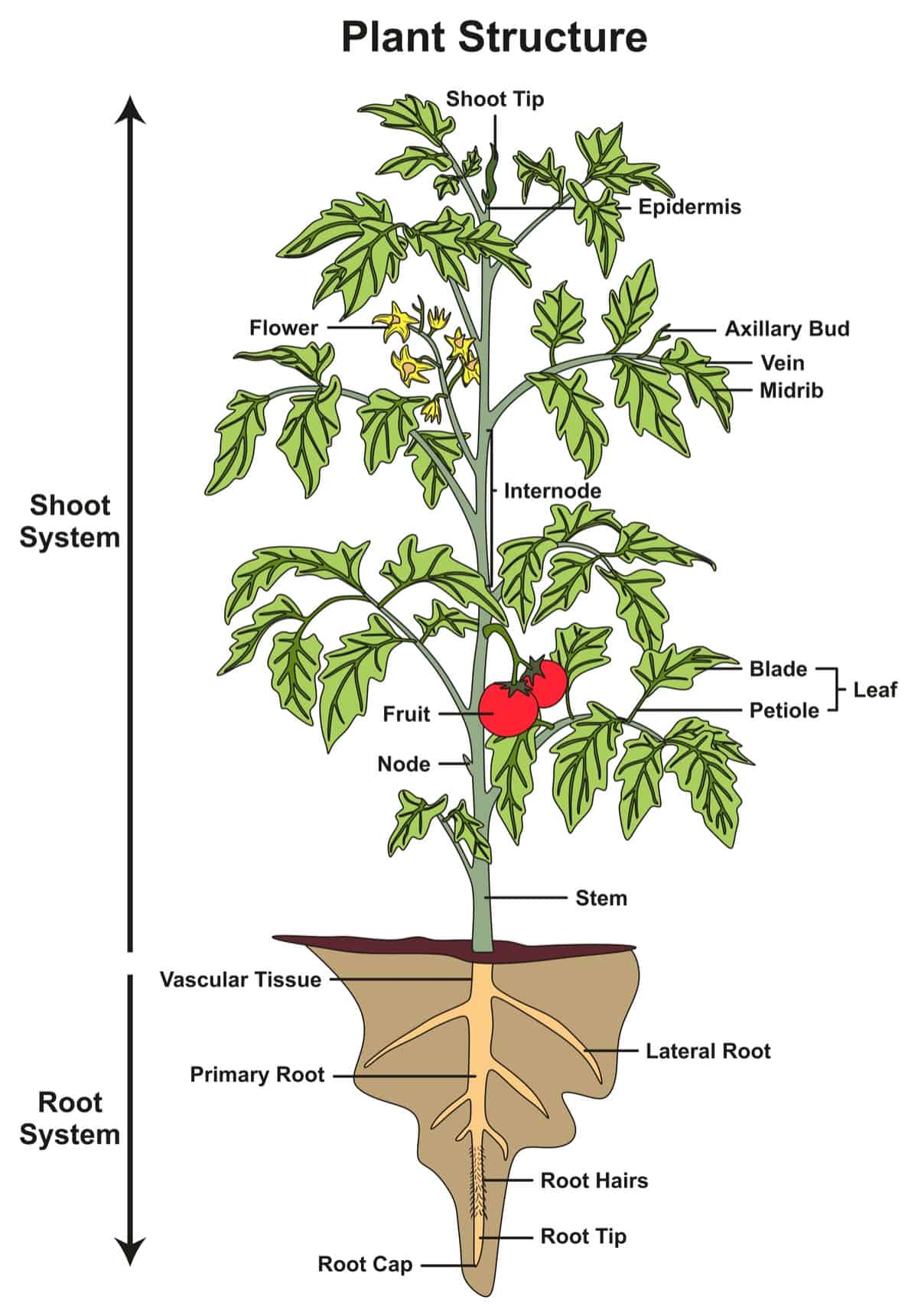 PARTS OF PLANTS
ROOT
STEM
LEAF
FLOWER
FRUIT
TYPES OF PLANTS
On the basis of height , stem and branches plants can be of three types :-
HERBS
SHRUBS
TREES
HERBS
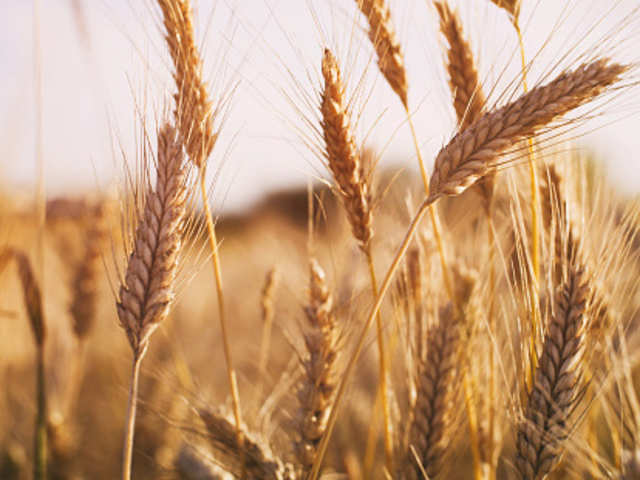 Small plant.
Soft stem.
May not have many branches.
Example:- Wheat , Paddy, grass , Cabbage etc.
SHRUBS
Bushy & Medium sized plants.
Some what bigger than Herbs.
Branching starts from just about the ground.
Example:- Rose , Henna , Lemon etc.
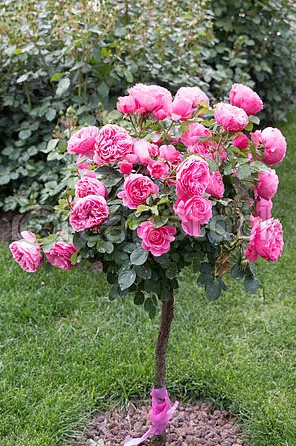 TREES
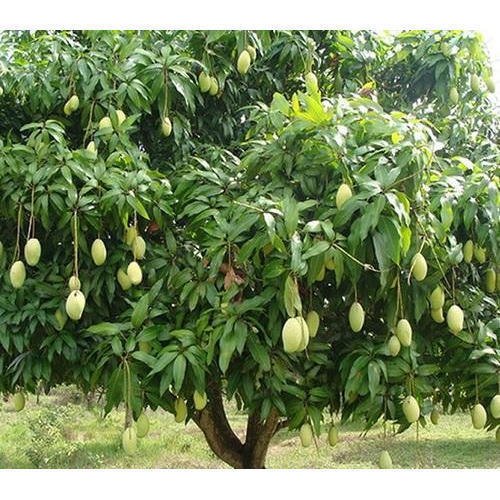 Tall & large plants.
Hard & woody stem.
Main stem is called TRUNK.
Trunk gives out many branches.
Branches carry leaves , flowers and fruits.
Example:-Mango , Banyan , Coconut etc.
SOME OTHER TYPE OF PLANTS
CREEPERS
Plants with weak stem.
Can not stand upright.
Spread on the ground.
Examples:- Pumpkin , Watermelon , Sweet potato etc.
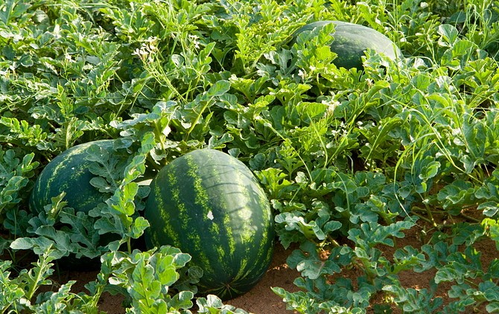 CLIMBERS
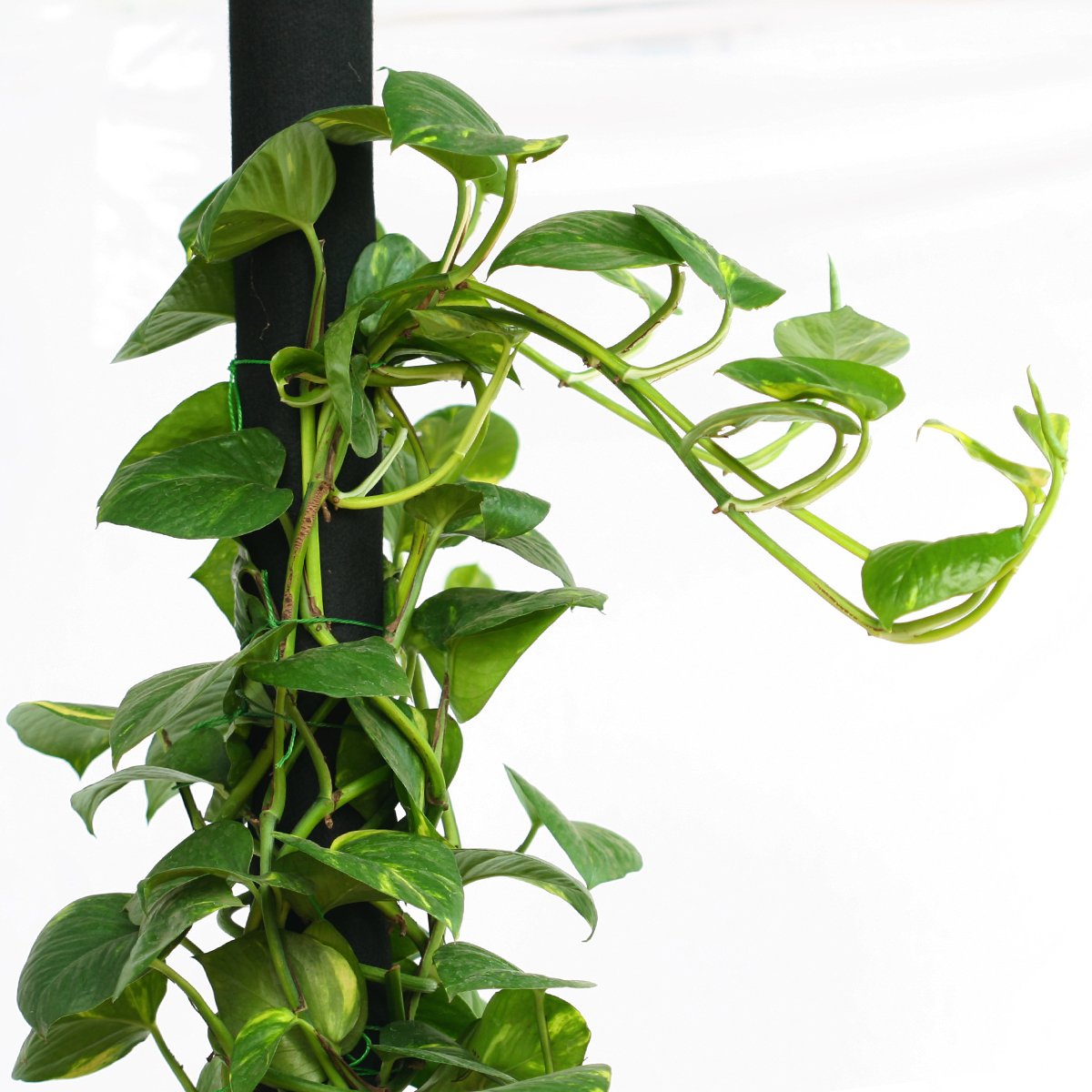 Plants with weak stem.
Need support is called climber.
Example:- Money plant , Cucumber bean , etc.
ROOTS
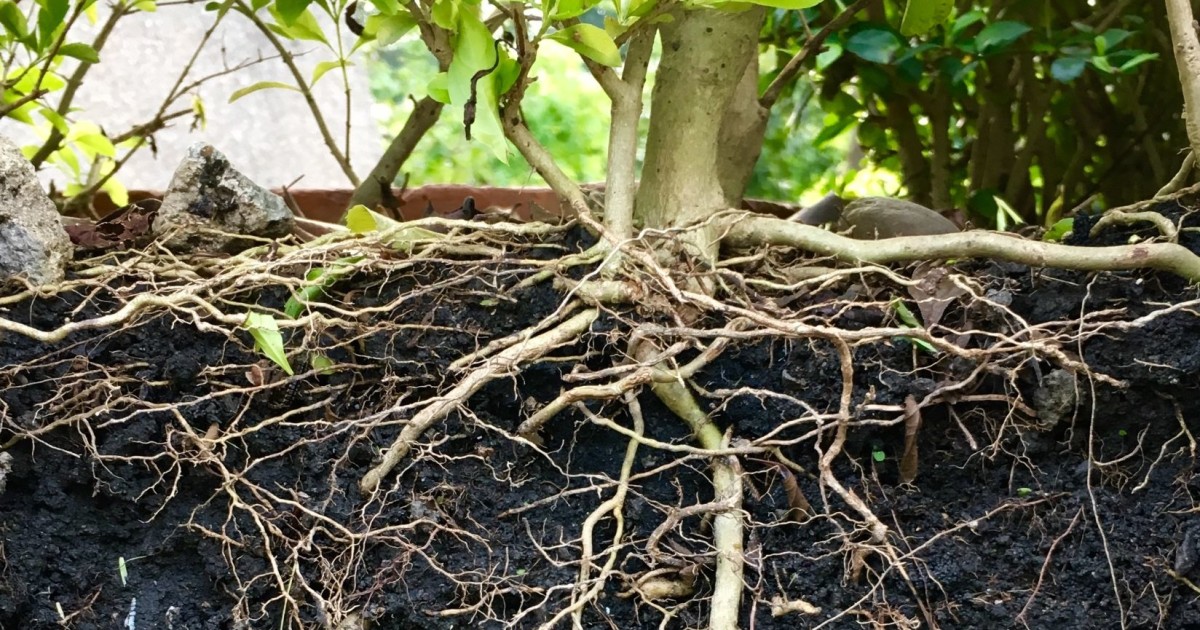 Underground part of a plant.
Usually pale in colour.
Holding the plant firmly in the soil.
Absorb water & mineral from soil.
TYPES OF ROOTS
TAP ROOT
FIBROUS ROOT
This is composed of a main root.
Many branches & sub branches come out of the main root(Tap Root).
Example:- Mango , Pea , Carrot , Radish , Mustard etc.
A cluster of thin fiber-like roots.
Arise from the base of the stem.
These roots spread out in the soil.
Example:- Grass , Maize , Wheat , Millet etc.
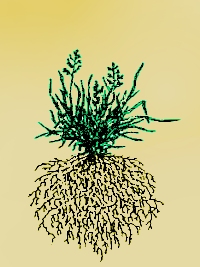 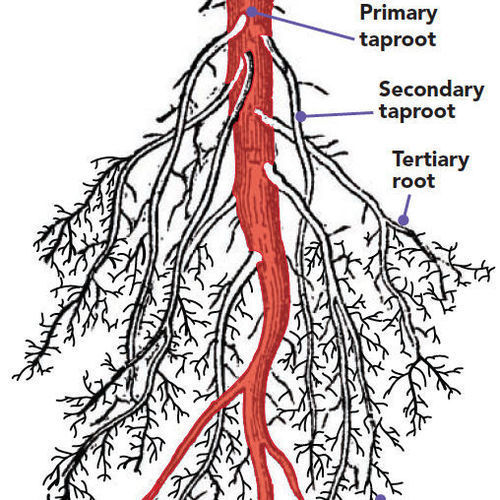 STEM
Stem usually grows above the ground.
Makes the main structural framework of the plants.
Bears leaves , branches , buds ,flowers & fruits.
Node & internode present in the stem.
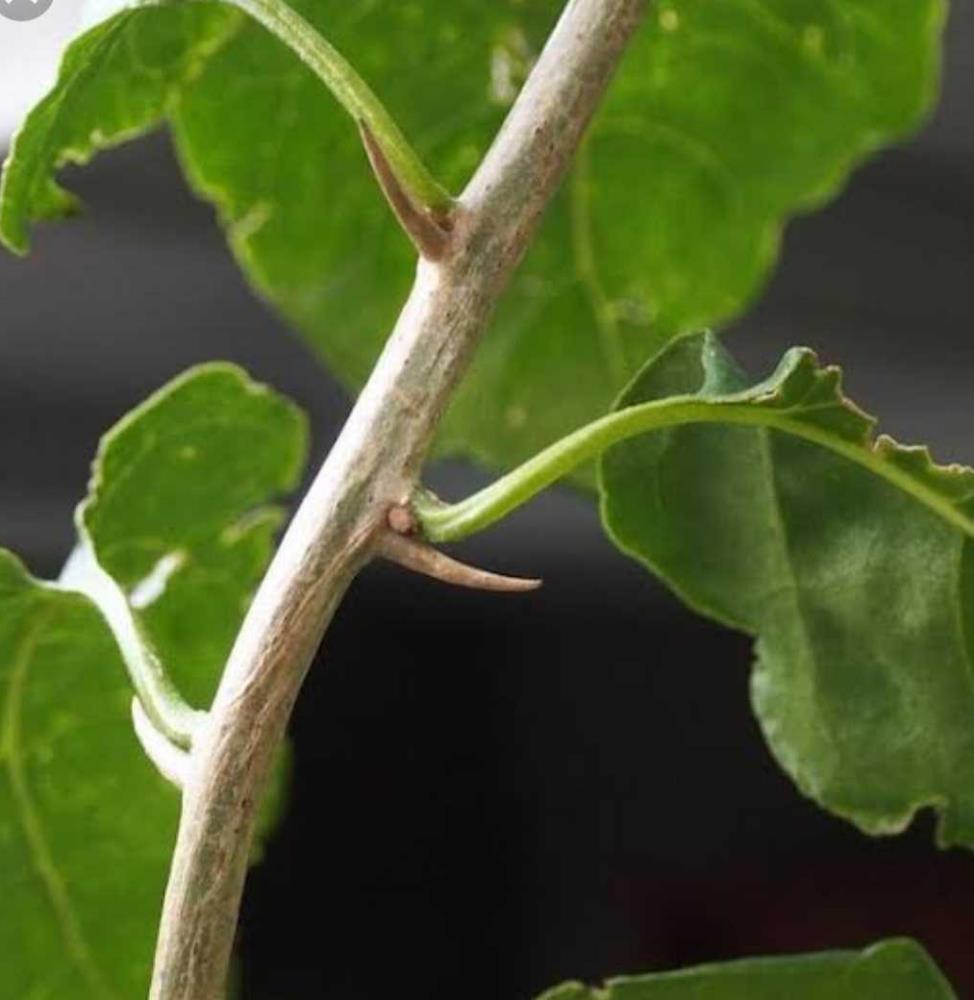 FUNCTION OF STEM
Stem gives structural support to the plant.
It bears branches , leaves , flowers & fruits.
Carries water & minerals from the roots to different parts of the plant.
Modified for food storage  in some plants .
Example:- Potato , Ginger & Turmeric etc.
LEAF
Thin , flat & green structure.
Green colour due to CHLOROPHYLL.
Flat green portion of leaf is LAMINA (leaf-blade)
Leaf attached to the stem by a short stalk – PETIOLE
The lines on the leaf – VEINS 
Thick , middle vein is MIDRIB
Design in a leaf by veins is LEAF VENATION.
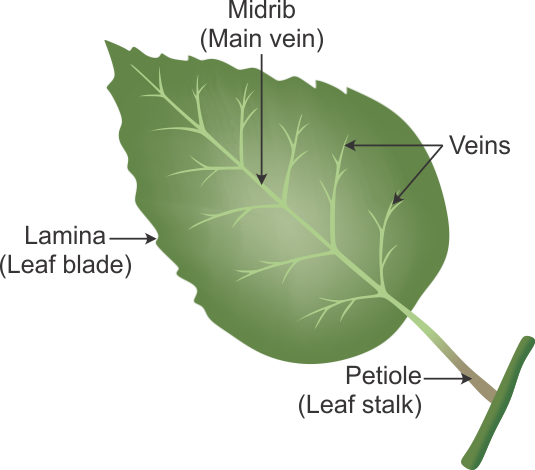 LEAF VENATION
PARALLEL VENATION
RETICULATE  VENATION
The veins are parallel to one another in the leaves – parallel venation .
Example:- Grass
If the design is net-like on bothsides of midrib –reticulate venation .
Example:-Mango
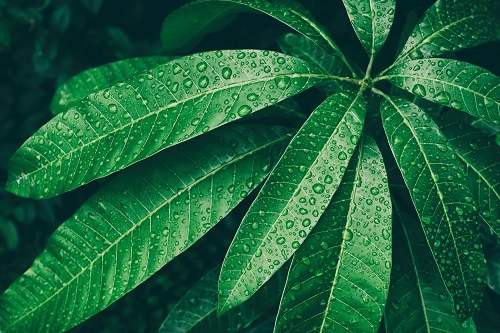 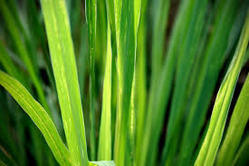 TRANSPIRATION
Water comes out of leaves in the form of vapour by a process called Transpiration. 
Plants release a lot of water into the air through this process.
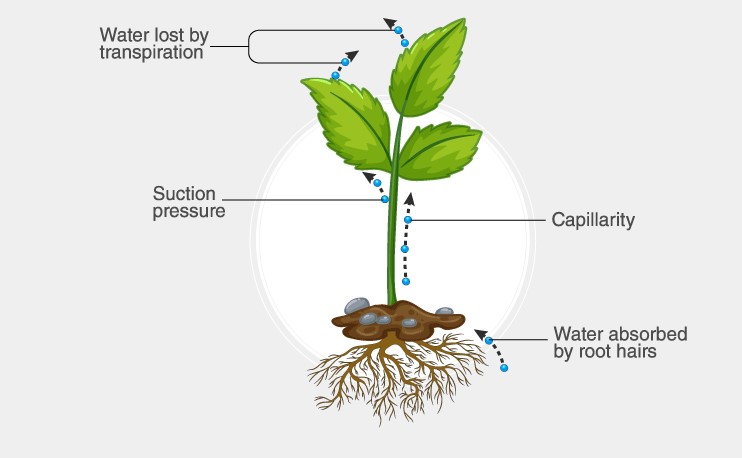 PHOTOSYNTHESIS
Leave prepare food in the presence of sunlight & chlorophyll.
Use water & carbon dioxide from air.
This is called PHOTOSYNTHESIS.
Oxygen is given out in this process.
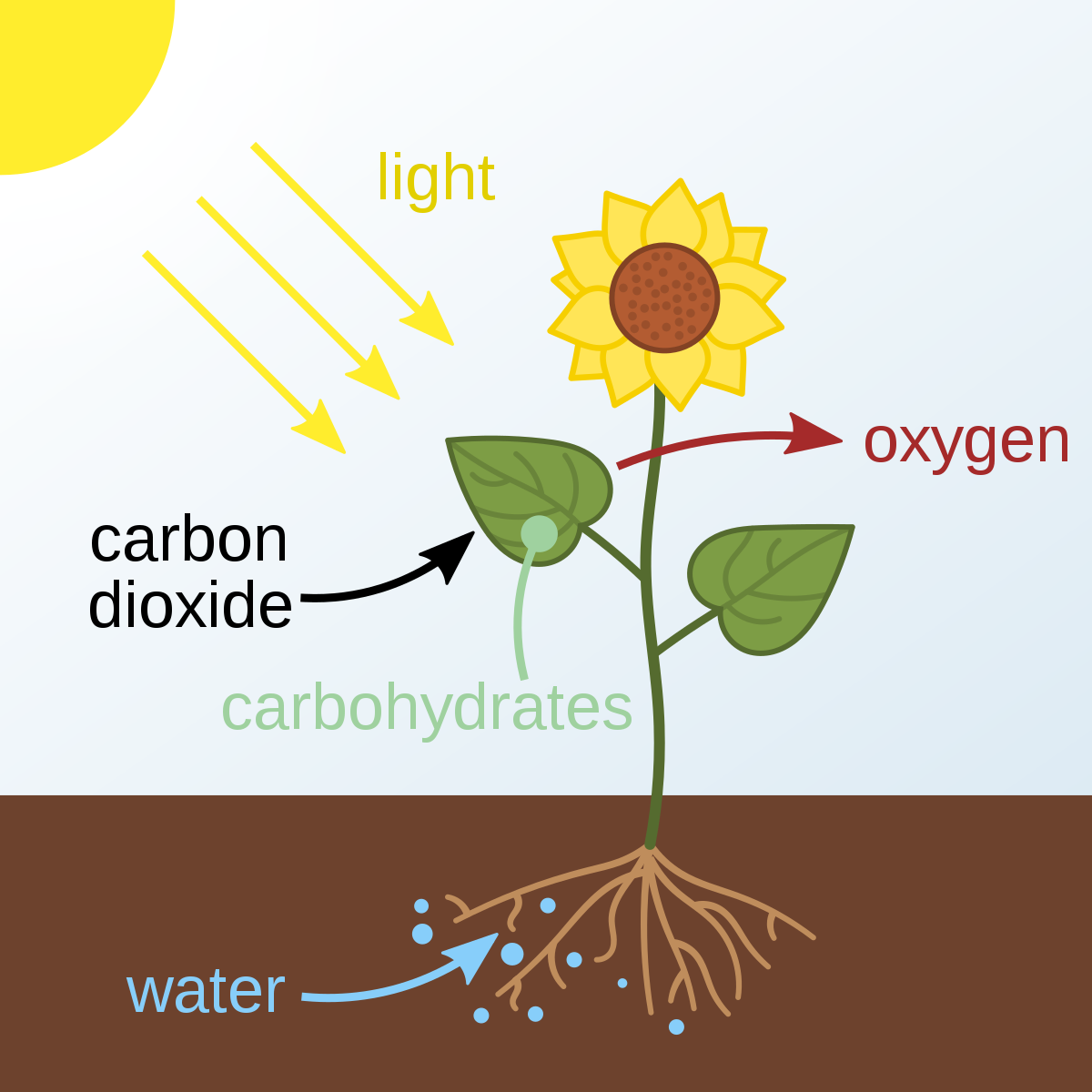 FLOWER
A flower is reproductive part of the plant .
The outer green leafy structure is sepal(calyx-collectively).
The coloured leaf like structures are called petals (corolla-collectively).
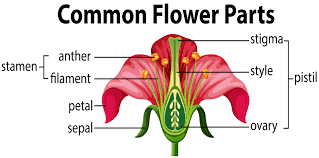 PARTS OF A FLOWER
STAMEN
PISTIL
The STAMEN is the pollen-producing reproductive organ of a flower.
The ovule producing part of a flower is known as the PISTIL
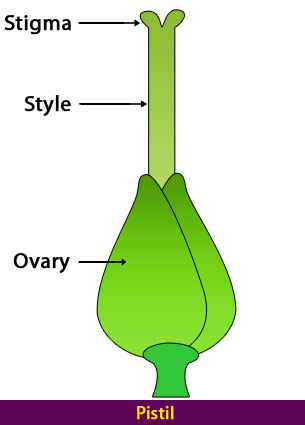 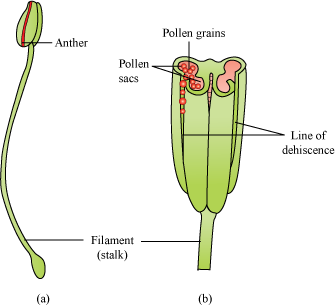 PARTS OF STAMEN
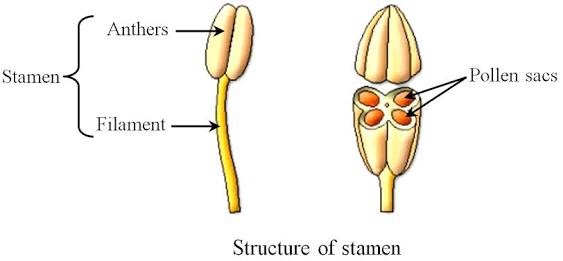 ANTHER :- The part of the stamen  where pollen is produced.
FILAMENT :- The filament is a stalk that connects to the anther.
PARTS OF PISTIL
STYLES :- Long , slender stalk that connects the stigma & the ovary.
STIGMA :- Sticky platform at the top of the style where pollen is deposited.
OVARY :- The enlarged basal portion of the pistil where ovules are produced.
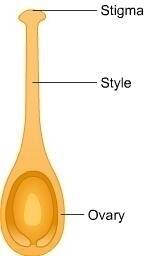 EXERCISE
FILL IN THE BLANKS 
An example of herb_________.
An example of shrub_________.
An example of tree__________.
An example of climber________.
An example of creeper________.
2. FALSE AND TRUE
Green colour of leaf due to chlorophyll.
Reticulate leaf venation is wheat’s leave.
In photosynthesis oxygen is given out. 
Petal are collectively known as calyx. 
A flower is reproductive structure.
3.MATCH THE FOLLOWING
A
Anther 
Pistil
Root
Leaf
Stem
B
Node & Internode
Transpiration
Pollen grains
Absorbs water 
Ovary
THANK YOU